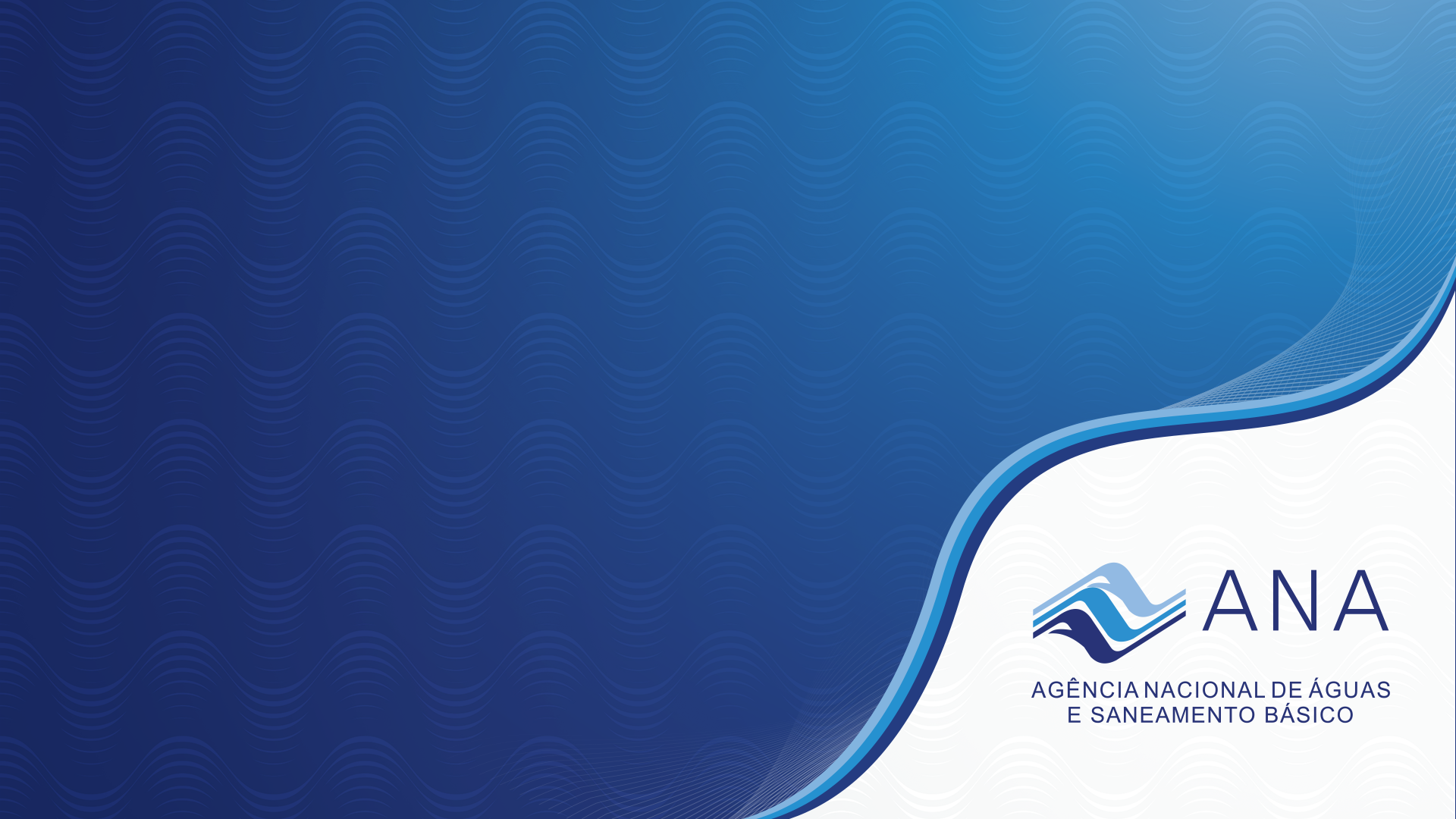 Cobrança pelo uso da água
Estudo para implementação no CBH Paranapanema
18 de junho de 2024
Estudo para implementação da Cobrança
Edital de concorrência do tipo técnica e preços nº 02/ANA/2023
Processo nº 02501.002943/2022-75

Objeto:
Desenvolver estudos para subsidiar a implementação da cobrança pelo uso de recursos hídricos na Bacia Hidrográfica do Rio Paranapanema.

Duração prevista: 12 meses
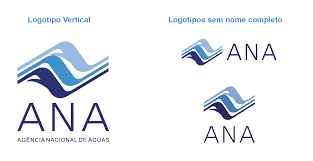 #AÁguaÉUmaSó
Concorrência
Edital de concorrência do tipo técnica e preços nº 02/ANA/2023
Consórcio vencedor: Ferma-Envex-Kralingen (Pontuação 87,98/100)

Valor final: R$ 687.383,42
Equipe-chave: 5 especialistas
Coordenador (estudos microeconômicos e planos de bacia)
Engenheiro (planos de bacia)
Economista (recursos hídricos ou meio ambiente)
Geoprocessamento
Métodos quantitativos de otimização
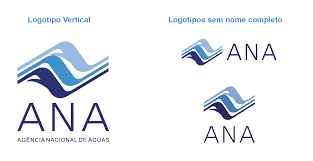 #AÁguaÉUmaSó
Objetivos
Objetivos Específicos:
✓ Caracterizar os usos e usuários de recursos hídricos
✓ Definir os objetivos da Cobrança na bacia, considerando seis cenários alternativos de arrecadação;
✓ Desenvolver e aplicar um modelo matemático de otimização dos preços unitários da cobrança; e
✓ Propor mecanismos e valores de cobrança pelo uso de recursos hídricos, garantindo-se a viabilidade financeira de eventual agência de água.
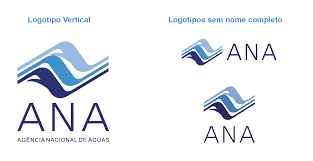 #AÁguaÉUmaSó
Fases e etapas do estudo
RP-4
RP-3
RP-2
RP-1
RP-0
RF
RELATÓRIO CONSOLIDADO
RESUMO EXECUTIVO
PEÇA GRÁFICA SÍNTESE
Atividades previstas
I. Compilar e sistematizar os dados de outorga de todos os domínios;
II. Identificação de intervenções estratégicas
III. Elaborar seis cenários de arrecadação, demonstrando os valores dos investimentos identificados, os valores necessários ao funcionamento do Comitê e ao custeio da Agência de Água / Entidade Delegatária.
IV. Analisar a viabilidade financeira de agência de água / entidade delegatária para a Bacia.
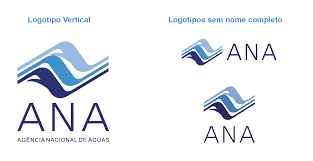 #AÁguaÉUmaSó
Atividades previstas
V. Estimar a capacidade de pagamento e a eficiência hídrica dos usuários da bacia;
VI. estimar os valores unitários máximos de cada setor e subsetor (em R$/m³ captado), e o potencial de arrecadação com a cobrança na bacia hidrográfica;
VII. Elaboração dos cenários finais e proposição de mecanismos e valores de cobrança
VIII. Demonstrar os benefícios e custos, áreas beneficiadas, áreas geradoras de externalidades negativas, etc.
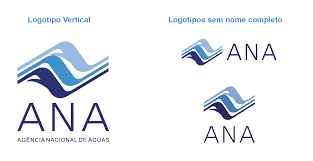 #AÁguaÉUmaSó
Coleta de dados e percepções
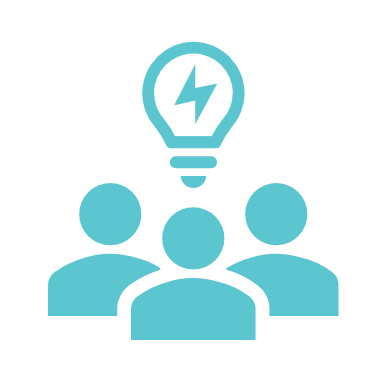 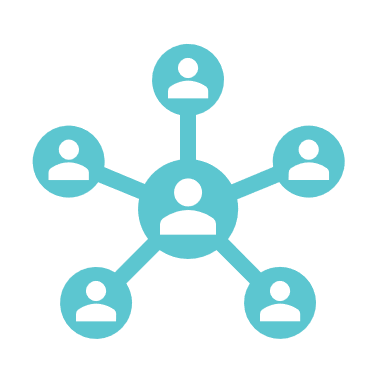 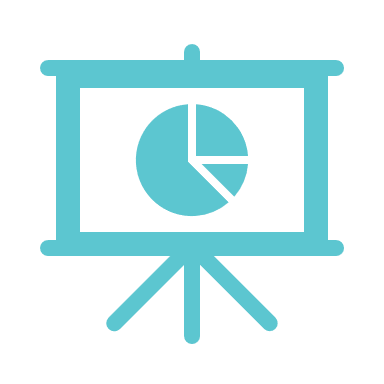 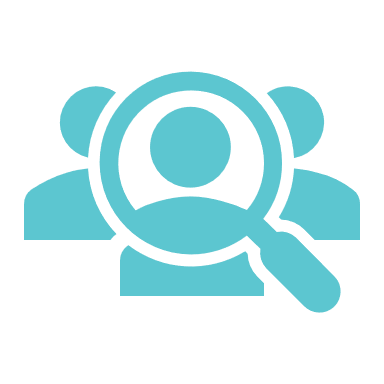 E
C1
Q
Apresentação e discussão das intervenções estratégicas

Apresentação dos resultados para refinamentos dos cenário
Reconhecimento de campo ou entrevista com grandes representantes de usuários
Aplicação de questionário online para os usuários de recursos hídricos
Previsão de nove reuniões para alinhamento e apresentação de produtos
V
Aplicação de questionário online para os usuários de recursos hídricos
C2
MESES 1, 2, 3, 5, 7, 8 e 9
MESES 3 (C1) e 8 (C2)
MÊS 3
MÊS 3
Cronograma de execução
E1
RP0
E2
RP1
E3
C1
E4
RP2
E5
Q
VE
E7
RP3
E6
C2
RP4
E8
E9
RFs
Relatórios Preliminares
Ciclos de discussão
RP
Visitas e Entrevistas
C
VE
Relatórios Finais
Encontros 
com ANA
Questionário
Online
E
RF
Q
Situação atual do estudo
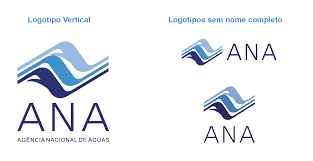 Estamos finalizando o 3º mês do estudo
Avançamos na análise da base de outorgas, para conhecimento dos setores usuários.
Vinculação das outorgas às atividades econômicas subjacentes (segundo códigos CNAE), necessário para a modelagem econômica.
Dúvidas acerca da atividade econômica de cerca de 200 interferências: foram enviados 135 e-mails aos usuários responsáveis buscando esclarecimentos.
Apesar de o retorno aos e-mails ter sido muito baixo, algumas poucas interferências de grande porte foram validadas.
Situação atual do estudo
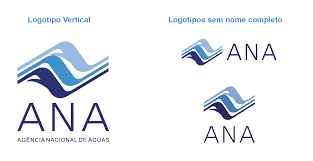 Da mesma forma, foi feito contato com os órgãos estaduais (IAT e DAEE) para confirmar algumas informações acerca da base de outorgas.
O IAT prontamente se manifestou e permitiu consolidar as informações paranaenses.
Aguardamos ainda o retorno do DAEE quanto às outorgas paulistas.
Situação atual do estudo
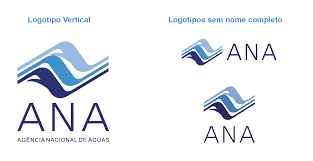 Foi enviado e-mail a 2522 usuários da bacia, inclusive de domínio estadual, convidando-os a responder questionário para coleta de informações sobre os usos e capacidade de pagamento.
Tivemos baixa adesão ao Questionário até o momento, com 49 respostas (2%).
Seria muito positivo um apoio dos representantes dos usuários para aumentar a resposta...
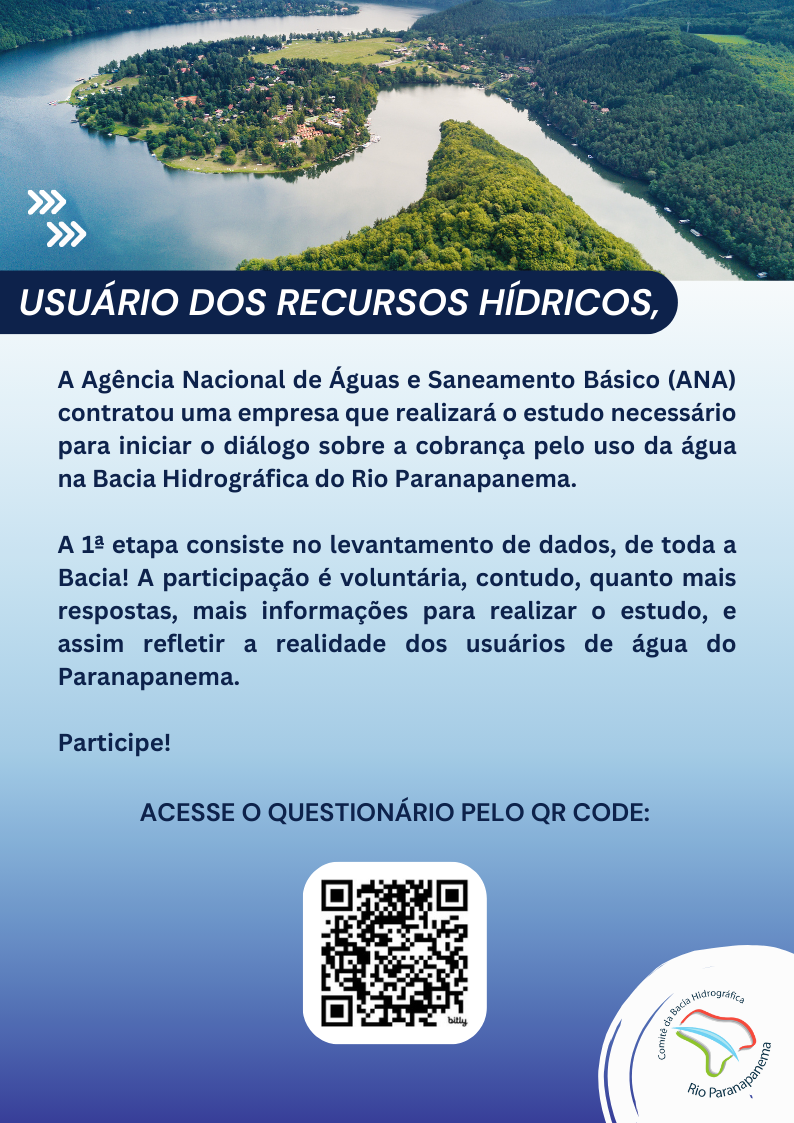 Ainda dá tempo...
Situação atual do estudo
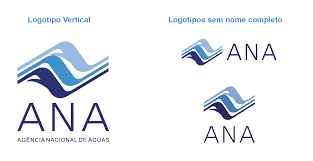 A empresa contratada precisa de uma lista de contatos de atores importantes na bacia para conduzir entrevistas individuais (30 min.) para:

coletar informações; e
captar percepções.
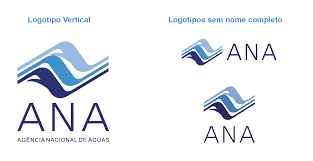 Situação atual do estudo
Principais usuários outorgados
Abastecimento público:
SABESP
SANEPAR.
SAA de Taquarituba-SP,
Samae de Jaguariaíva,
Sup. de Água e Esgoto de Ourinhos


Indústria: os cinco maiores outorgados, por volume:
Maringá Ferro Liga S A, 
Raizen Energia S A,
Usina Alto Alegre Sa - Açúcar e Álcool,
Naturafrig Alimentos Ltda,
Eucatex S A Indústria e Comércio
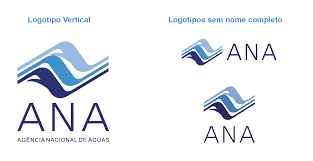 Situação atual do estudo
Principais usuários outorgados
Irrigação:
Agropecuária Palmeira da Serra ltda;
Agropecuária Vista Alegre;
Agrícola e Pecuária Santo Izidoro;
Associação de irrigantes (???).
Mineração (areia):
Porto Comércio de Areia Fina ltda; e
Comercial Irmãos Prado Itaberá ltda
Criação animal e aquicultura: ideal seria conversar com uma cooperativa (ex.: Castrolanda).
Situação atual do estudo
Atores institucionais vinculados diretamente com a cobrança:
FIESP e FIEP
Instituições de Ensino Superior
Serviços de vigilância sanitária, IAPAR, EMATER
Secretarias estaduais de Meio Ambiente
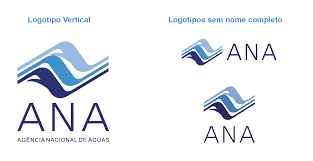 Situação atual do estudo
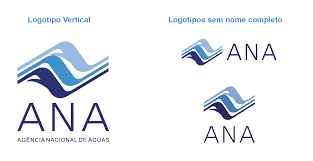 Analise do Plano de Bacia para identificação das intervenções estratégicas.
78 ações elegíveis para financiamento pela Cobrança
Orçamento de mais de R$ 100 milhões em gestão.
A demanda financeira total das ações soma cerca de R$ 3,4 bi

Previsão de entrega do Produto 1 na 2ª semana de julho.

A Fase 2 se dedicará a elaboração dos cenários alternativos para Cobrança.
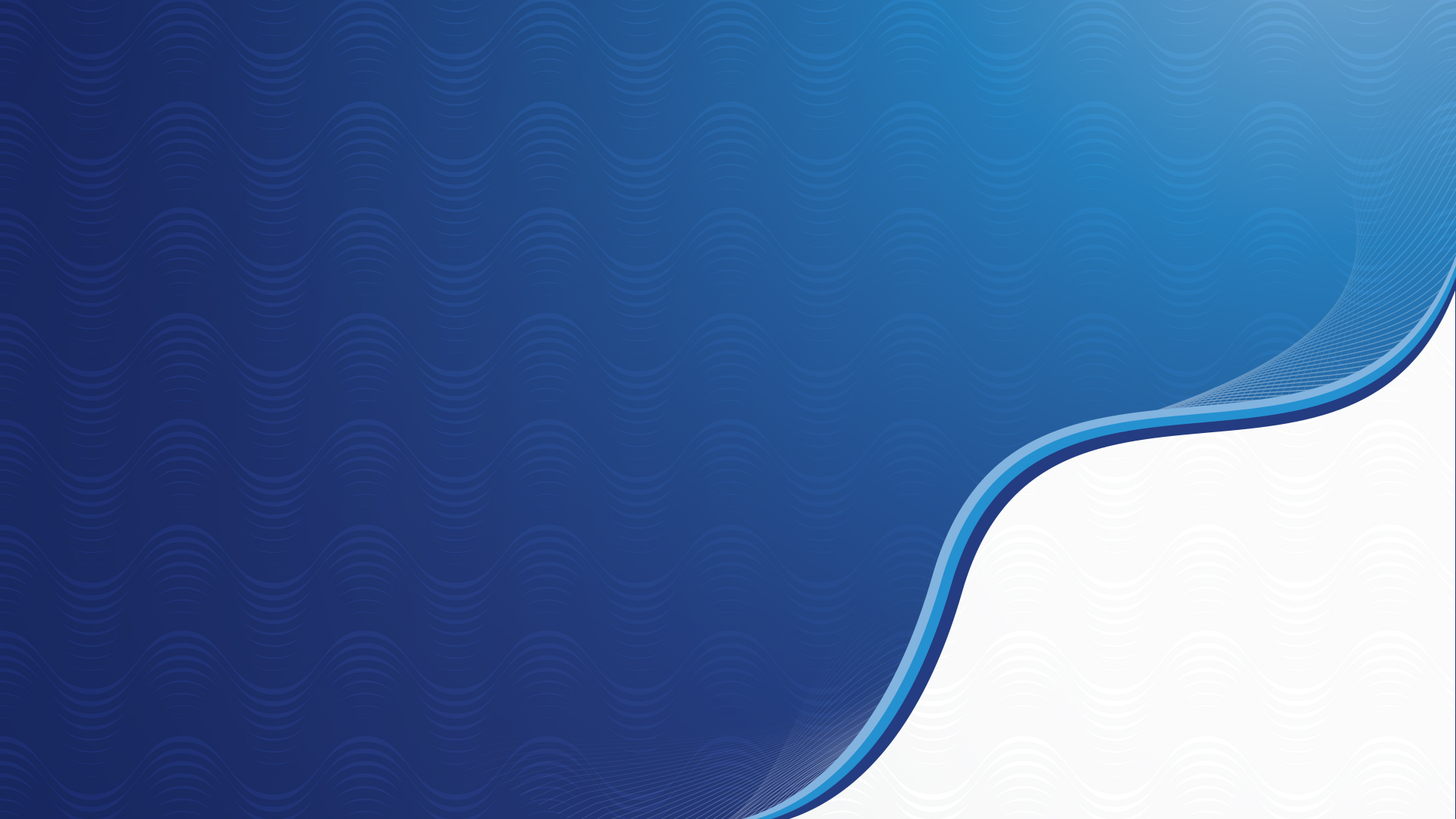 #AÁguaÉUmaSó
Saiba mais em:
https://www.gov.br/ana
Thiago Barros
Coordenador de Sustentabilidade Financeira e Cobrança

thiago.barros@ana.gov.br
Obrigado!